Psych 156A/ Ling 150:Acquisition of Language II
6/7/2012
Final Exam Review
Final Exam
Final Exam: 6/14/2012
	1:30 – 3:30pm

	HH178 (this room)   OR   SBSG G241

We will be holding office hours next week at our normal times
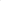 Part of Speech Learning
Two ideas:
	Semantic Bootstrapping Hypothesis
		PoS matches (roughly) real world semantics
			nouns  objects, states
			verbs  actions
			adjectives  properties
		But only roughly…
			a kick (verb-like, but a noun)
			function words (a, the, of, but…)
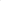 Part of Speech Learning
Another idea:
	Frequent Frames

	the _____ is			you _____ it
	a _____ is				they _____ her
	that _____ was			can _____ him

Proposed in Mintz (2003), simulated in Wang & Mintz (2008)
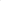 Language Structure
Phrases

Grammaticality judgments

Ambiguous/Unambiguous data

Principles & Parameters
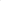 Testing Hypotheses
C
B
1, 3, 2, 6, 4, 3
5   6
7   8  
9   10
1   2  
3   4
A
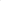 Bayesian Learning
C
B
D = 1, 3, 2, 6, 4, 3
5   6
7   8  
9   10
1   2  
3   4
A
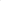 P(A|D) = P(D|A) P(A) / P(D)
Bayesian Learning
C
B
D = 1, 3, 2, 6, 4, 3
5   6
7   8  
9   10
1   2  
3   4
A
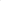 P(D|A) = P(1|A) * P(3|A) * P(2|A) * P(6|A) * P(4|A) * P(3|A)
	 = ¼ * ¼ * ¼ * 0 * ¼ * ¼ 
	 = 0
Bayesian Learning
C
B
D = 1, 3, 2, 6, 4, 3
5   6
7   8  
9   10
1   2  
3   4
A
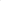 P(D|B) = P(1|B) * P(3|B) * P(2|B) * P(6|B) * P(4|B) * P(3|B)
	 = 1/6 * 1/6 * 1/6 * 1/6 * 1/6 * 1/6 * 1/6
	 = 1/(6^5) = 1/7776 = .0001286
Bayesian Learning
C
B
D = 1, 3, 2, 6, 4, 3
5   6
7   8  
9   10
1   2  
3   4
A
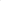 P(D|C) = P(1|C) * P(3|C) * P(2|C) * P(6|C) * P(4|C) * P(3|C)
	 = 1/10 * 1/10 * 1/10 * 1/10 * 1/10 * 1/10 * 1/10
	 = 1/(10^5) = 1/100000 = .00001
Bayesian Learning
C
B
D = 1, 3, 2, 6, 4, 3
5   6
7   8  
9   10
1   2  
3   4
A
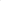 P(D|A) = 0	P(D|B) = .0001286		P(D|C) = .00001
P(A) = 1/3	P(B) = 1/3			P(C) = 1/3

P(D) = 0*1/3 + .0001286*1/3 + .00001*1/3
	= .0000462
Bayesian Learning
C
B
D = 1, 3, 2, 6, 4, 3
5   6
7   8  
9   10
1   2  
3   4
A
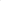 P(D|A) = 0	P(D|B) = .0001286		P(D|C) = .00001
P(A) = 1/3	P(B) = 1/3			P(C) = 1/3
P(D) = .0000462

P(A|D) = 0 * 1/3 / .0000462 = 0
Bayesian Learning
C
B
D = 1, 3, 2, 6, 4, 3
5   6
7   8  
9   10
1   2  
3   4
A
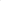 P(D|A) = 0	P(D|B) = .0001286		P(D|C) = .00001
P(A) = 1/3	P(B) = 1/3			P(C) = 1/3
P(D) = .0000462

P(B|D) = .0001286 * 1/3 / .0000462 = .9278
Bayesian Learning
C
B
D = 1, 3, 2, 6, 4, 3
5   6
7   8  
9   10
1   2  
3   4
A
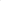 P(D|A) = 0	P(D|B) = .0001286		P(D|C) = .00001
P(A) = 1/3	P(B) = 1/3			P(C) = 1/3
P(D) = .0000462

P(B|D) = .0001286 * 1/3 / .0000462 = .9278
P(C|D) = .00001 * 1/3 / .0000462 = .07215
Bayesian Learning
C
B
D = 7
But… you already saw 2
5   6
7   8  
9   10
1   2  
3   4
A
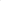 Calculate P(H|2) for each hypothesis
P(A|2) = 15/31	P(B|2) = 10/31	P(C|2) = 6/31

Use these posteriors as the new prior for the new datapoint
Bayesian Learning
C
B
D = 7
But… you already saw 2
5   6
7   8  
9   10
1   2  
3   4
A
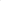 P(A|2) = P(2|A) * P(A) / P(D)
	= (¼ * 1/3 ) / (31/180) = 15/31
P(B|2) = P(2|B) * P(B) / P(D)
	= (1/6 * 1/3 ) / (31/180) = 10/31
P(C|2) = P(2|C) * P(C) / P(D)
	= (1/10 * 1/3 ) / (31/180) = 6/31
P(D) = (1/4 * 1/3) + (1/6 * 1/3) + (1/10 * 1/3) = 31/180
Bayesian Learning
C
B
D = 7
But… you already saw 2
5   6
7   8  
9   10
1   2  
3   4
A
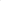 P(A|2) = 15/31	P(B|2) = 10/31	P(C|2) = 6/31

P(A|7,2) = P(7|A) * P(A|2) / P(D)
	    = 0 * 15/31 / P(D)
	    = 0
Bayesian Learning
C
B
D = 7
But… you already saw 2
5   6
7   8  
9   10
1   2  
3   4
A
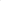 P(A|2) = 15/31	P(B|2) = 10/31	P(C|2) = 6/31

P(B|7,2) = P(7|B) * P(B|2) / P(D)
	    = 0 * 10/31 / P(D)
	    = 0
Bayesian Learning
C
B
D = 7
But… you already saw 2
5   6
7   8  
9   10
1   2  
3   4
A
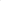 P(A|2) = 15/31	P(B|2) = 10/31	P(C|2) = 6/31

P(C|7,2) = P(7|C) * P(C|2) / P(D)
	    = 1/10 * 6/31 / P(D)
	    = 1/10 * 6/31 / (1/10 * 6/31 + 0 + 0)
	    = 1
Parameters
Review Questions: Structure
Question #10:
Suppose we have a parameter Q, we don’t know what structures match that parameter though. We think maybe A, B, C & D connect to Q, but aren’t sure. Q can only take two values, x1 and x2

a) A, B, and C tend to show x1 while D shows z1, which structures are connected to parameter Q?
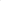 Parameters
Review Questions: Structure
Question #10:
Suppose we have a parameter Q, we don’t know what structures match that parameter though. We think maybe A, B, C & D connect to Q, but aren’t sure. Q can only take two values, x1 and x2

b) If Q really does have value x1 which structures (A,B,C,D) are likely to also have value x1?
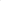 Parameters
Review Questions: Structure
Question #10:
Suppose we have a parameter Q, we don’t know what structures match that parameter though. We think maybe A, B, C & D connect to Q, but aren’t sure. Q can only take two values, x1 and x2

c) Children rarely see structure C, but often see A, B and D. If A & B show x1, and D shows z1, given your answer to (b) what value should the infant suppose for structure C?
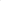 Experiments
Dewar & Xu (2010)
	Examine overhypotheses (abstract generalizations based on limited data with apparent regularities)

Gerken (2006)
	How do children generalize?
	Children don’t generalize from AAdi stimuli to AAB

Pearl & Mis (2011)
	Baker (1978) assumes only unambiguous data is informative
	Can learn anaphoric one using all ambiguous data if we include data from other pronouns too!
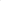 Experiments
Thompson & Newport (2007)
	Adults can learn phrases using transitional probability (TP)

Hudson, Kam & Newport (2005)
	Adults match inconsistent input with inconsistent output
	Children generalize to the most frequent input type

Hudsom, Kam & Newport (2009)
	Adults will generalize if one input is dominant
	But children in this case generalize one determiner and use it almost always
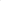 Psych 156A/ Ling 150:Acquisition of Language II
5/3/2012
Midterm Review
Marr’s 3 Levels
Any problem can be decomposed into 3 levels:
	Computational level
		What’s the problem to be solved?
	Algorithmic level
		What (abstract) set of rules solves the problem?
	Implementational level
		How are those rules physically implemented?
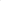 Computational Level
Abstract Problem:
	How do we regulate traffic at an intersection?

Goal:
	Direct lanes of traffic to avoid congestion/accidents
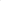 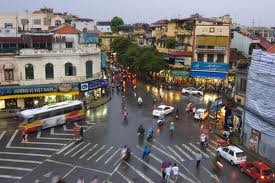 Algorithmic Level
What kind of rules can we use?
	Let Lane go whenever X cars are waiting?
	Let Lane go every X minutes?
	Let 1 car at a time go through the intersection?
	Make one direction always yield to the other?
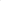 Implementational Level
How do we physically implement the rule?
	Set up a stop light
	Set up a blinking stop light
	Put up a stop sign
	Have someone direct traffic
	Put up nothing and have drivers implement the rules themselves!
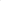 Transitional Probability
TP(AB)  = P(AB|A) = # of times you saw AB / # of times you saw A

ka/ko/si	
ko/li/ja
ja/ko		
li/je/vo
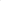 TP(ko/si) = # of times ko/si / # of times ko
TP(ja/vo) = # of times ja/vo / # of times ja
TP Minima
TP can be though of like a tide

Every time the TP is at “low tide” we put a boundary
0.7
0.65
0.55
0.45
0.5
0.4
0.35
0.3
0.3
0.2
0.15
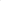 Precision & Recall
I  wonder  how  well  I  can  segment  this  sentence  today

Iwonder  how  well  Ican  seg  ment  this  sen  tencetoday
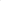 Precision & Recall
I  wonder  how  well  I  can  segment  this  sentence  today

Iwonder  how  well  Ican  seg  ment  this  sen  tencetoday
Precision:
	# of correct / # guessed
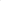 3 correct / 9 guessed
Precision & Recall
I  wonder  how  well  I  can  segment  this  sentence  today

Iwonder  how  well  Ican  seg  ment  this  sen  tencetoday
Recall:
	# of correct / # true words
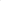 3 correct / 10 true
Stress-based Segmentation
how WELL can a STRESS based LEARNER SEGment THIS?
If we assume Stress-INITIAL syllables:
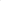 How  WELLcana  STRESSbased  LEARNER  SEGment  THIS?
Precision = 3/6			Recall = 3/9
Stress-based Segmentation
how WELL can a STRESS based LEARNER SEGment THIS?
If we assume Stress-FINAL syllables:
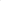 HowWELL  canaSTRESS  basedLEARNER  SEG  mentTHIS?
Precision = 0/5			Recall = 0/9
Bayesian Learning
All (statistical) learning is a form of INFERENCE
We have data…
But which hypothesis is true?
P(H|D) ?
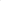 P(H | D)  =  P(D | H)  *  P(H)  /  P(D)
prob. of data
posterior
prior
likelihood
Cross-Situational Learning
Use information across trials to identify a word/meaning mapping

Scene 1:	“dugme”	“lutka”		“prozor”
			Object 1	Object 2	Object 3

Scene 2:	“lutka”		“zid”		“prozor”
			Object 1	Object 3	Object 4
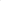 Cross-Situational Learning
Scene 1:	“dugme”	“lutka”		“prozor”
			Object 1	Object 2	Object 3

Scene 2:	“lutka”		“zid”		“prozor”
			Object 1	Object 3	Object 4
P(H|D) = P(D|H) * P(H) / P(D)
Posterior = likelihood * prior / prob. of data
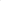 P(lutka == 1) = ¼			Prior (let’s call this H1)
P(D | H1) = 1				Likelihood
P(D) = P(H1)*P(D|H1) + P(H2)*P(D|H2) + P(H3)*P(D|H3)…
P(H1 | D)  =  P(D | H1) * P(H1) / P(D)
Suspicious Coincedence
Three hypotheses:
	Superordinate: “mammal”
	Basic: “dog”
	Subordinate: “beagle”
H1
H2
H3
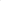 Given a picture of a beagle:
P(data|H3) = 1/# of beagles
     >	P(data|H2) = 1/# of dogs
	     >	P(data|H1) = 1/# of mammals
Contrastive Sounds
A pair of sounds are contrastive if:
	Switching the sounds changes the MEANING

In English:
	“food”:	[f u d]			 Contrastive
	“rude”:	[r u d]

In German:
	“street”:	[s t R a s ə]		 Not contrastive
	“street”:	[s t r a s ə]
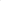 Learning Sounds
Maintenance & Loss Theory:
If you use a distinction in your language
		Keep it
	If you don’t use it
		Ignore the distinction
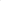 Functional Reorganization:
Create a filter between acoustics and phonemes
	If you hear a language sound
		Impose filter to ignore non-native distinctions
	If you hear a non-language sound
		Don’t impose the filter
Sound Identification
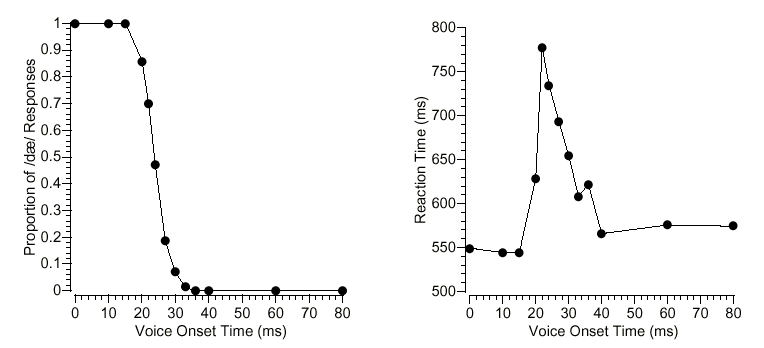 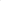 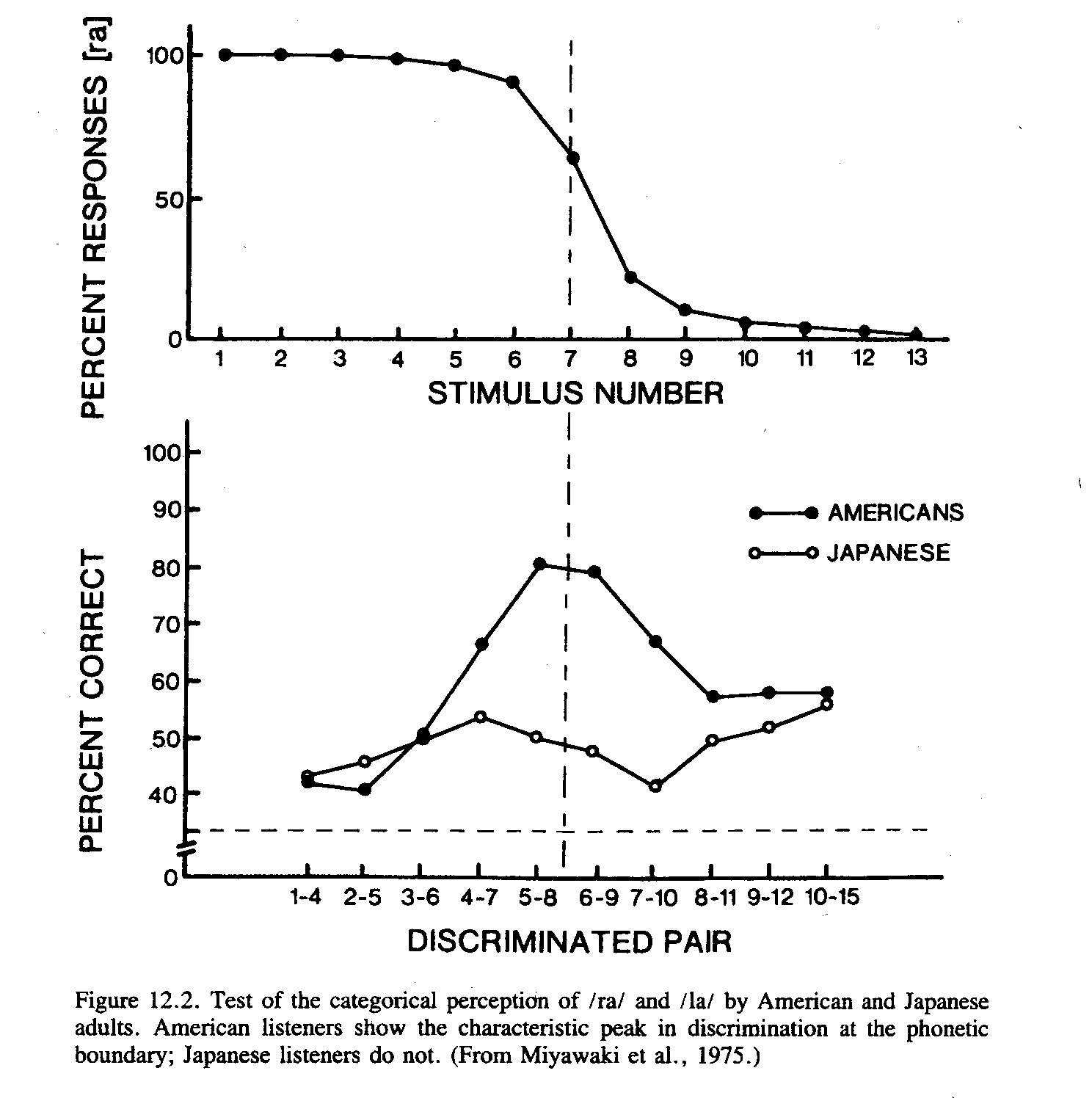 Sound Discrimination
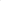